Ozdobný košík na vajíčka
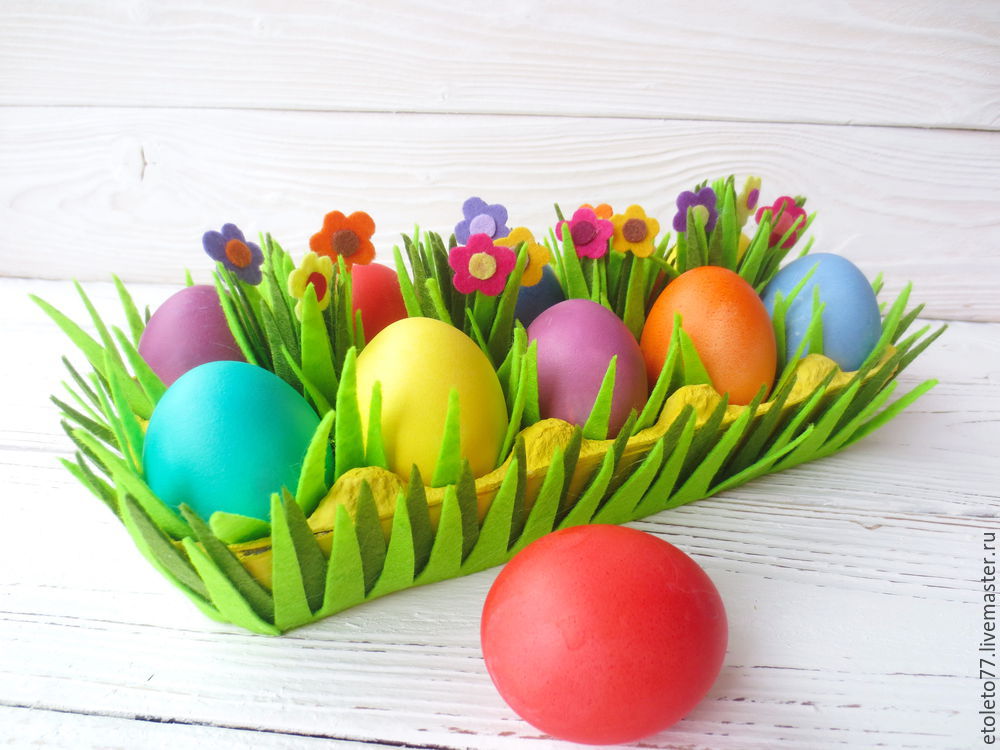 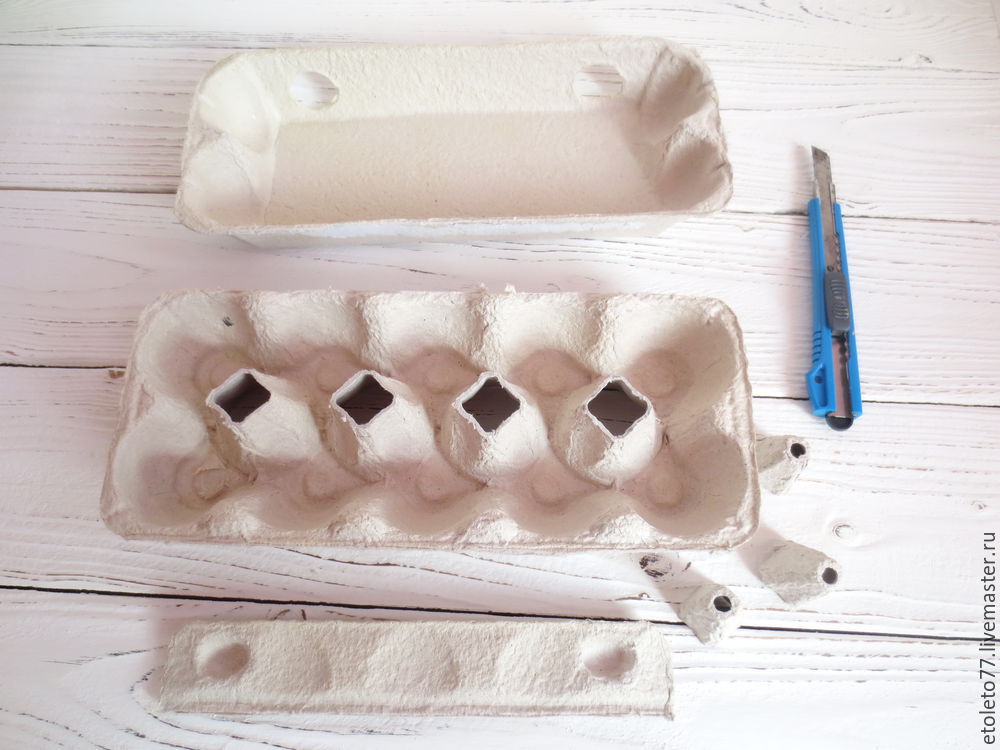 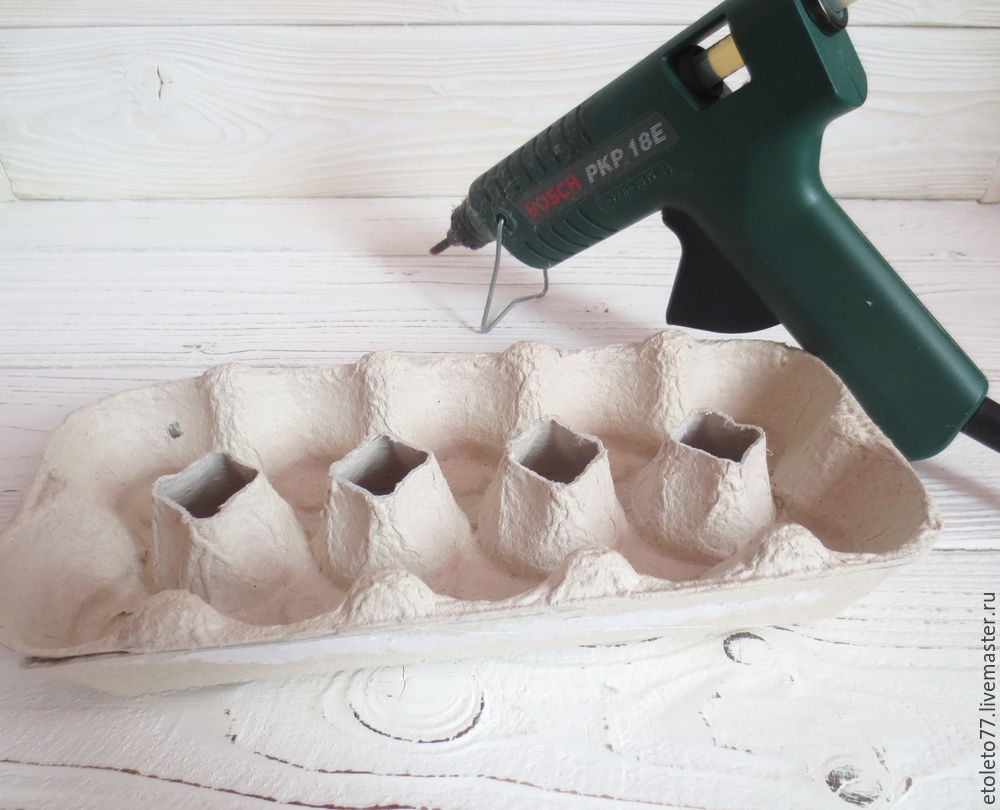 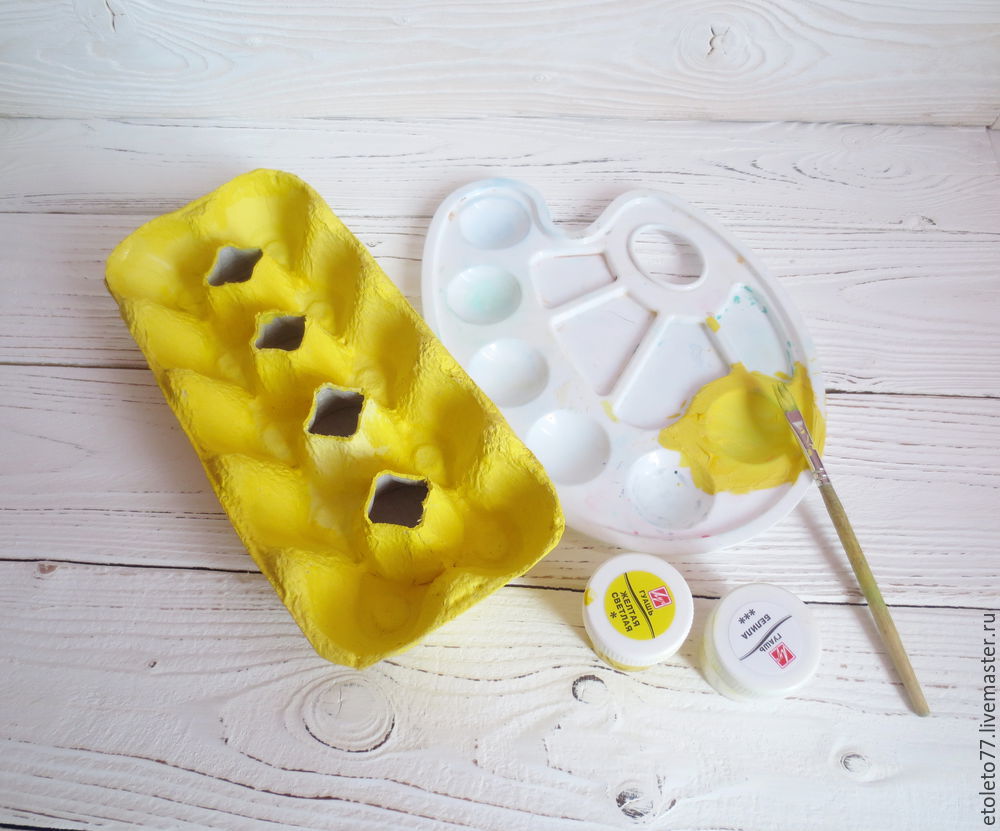 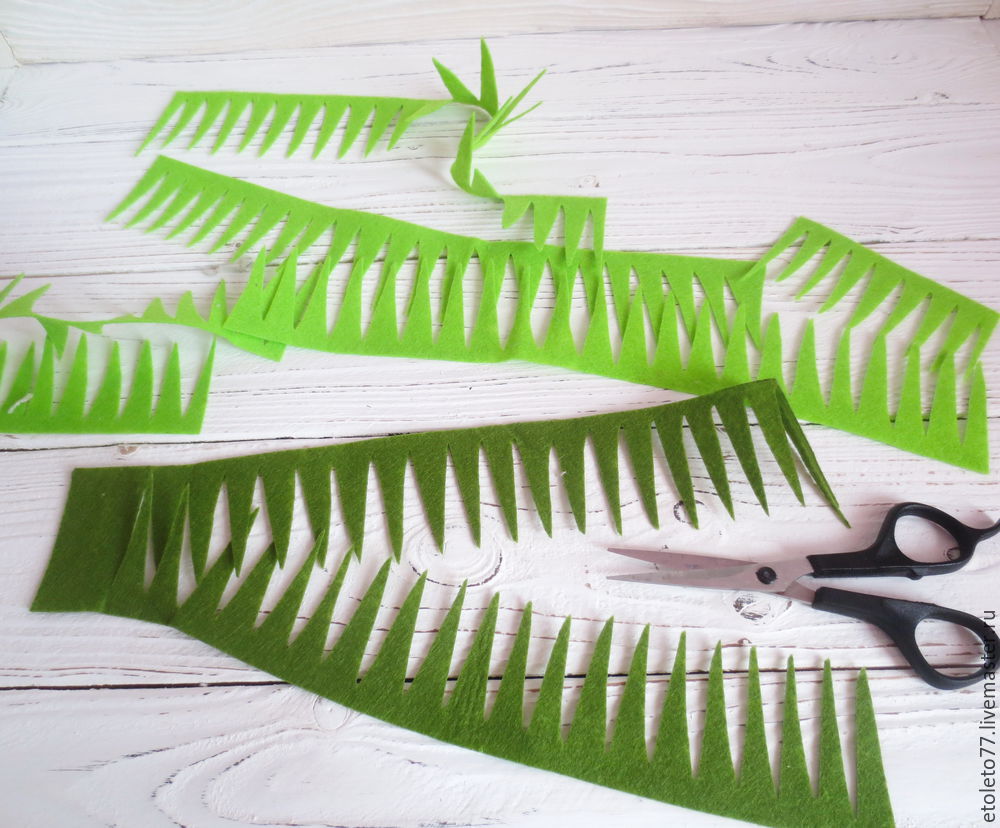 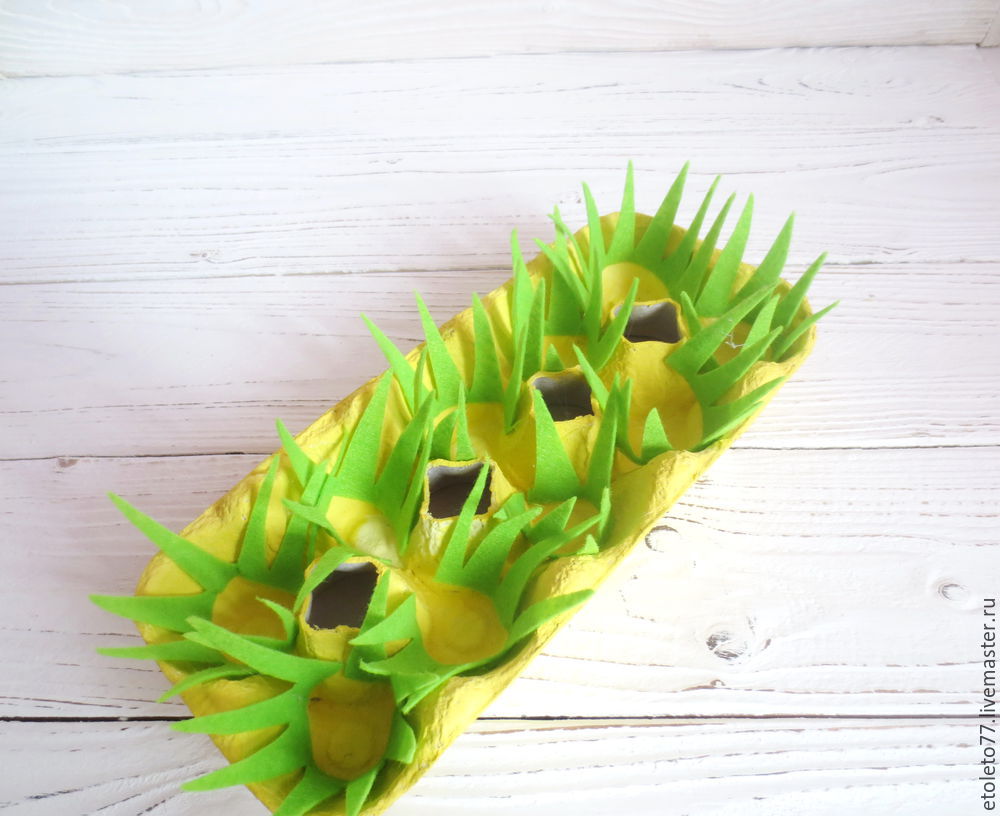 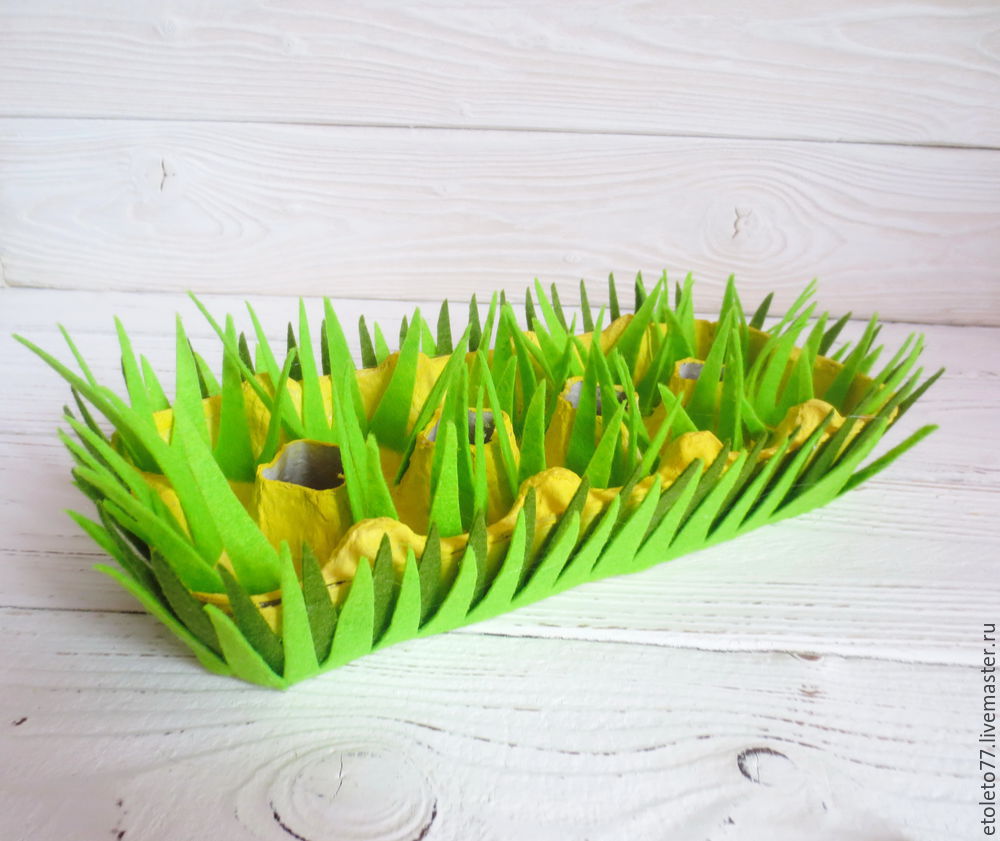 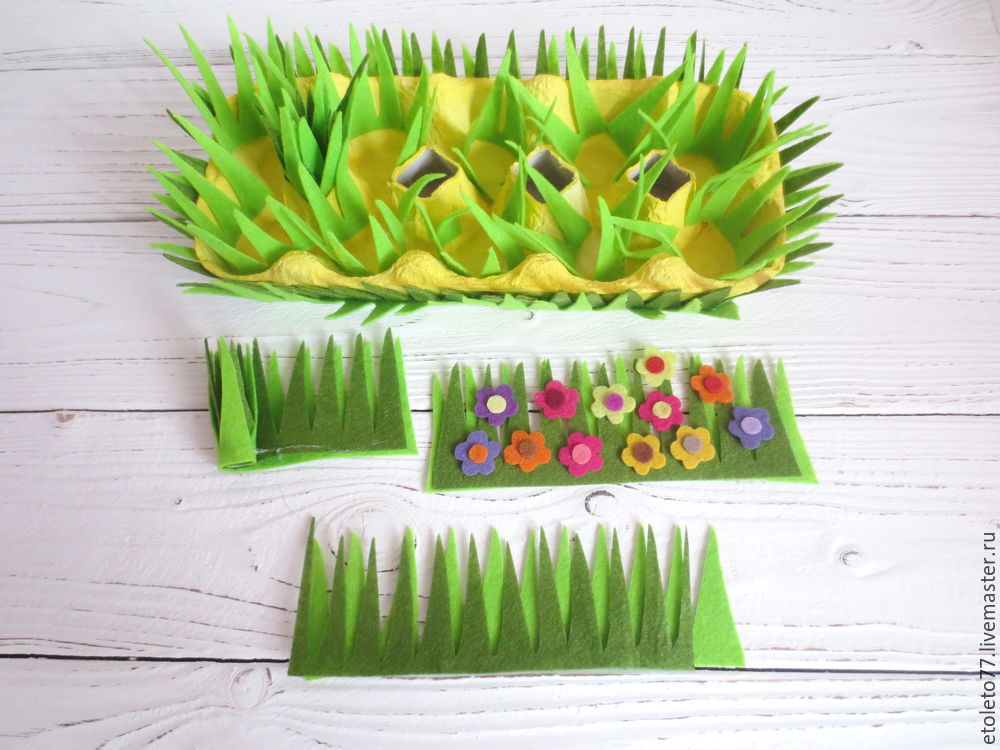 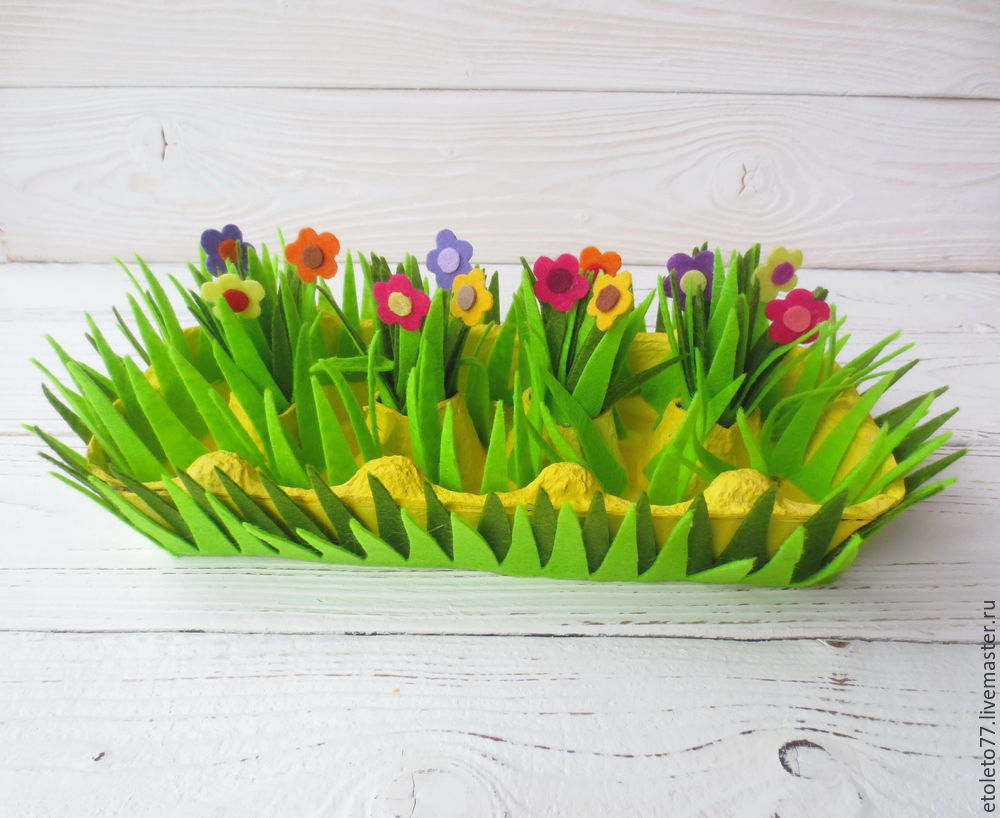 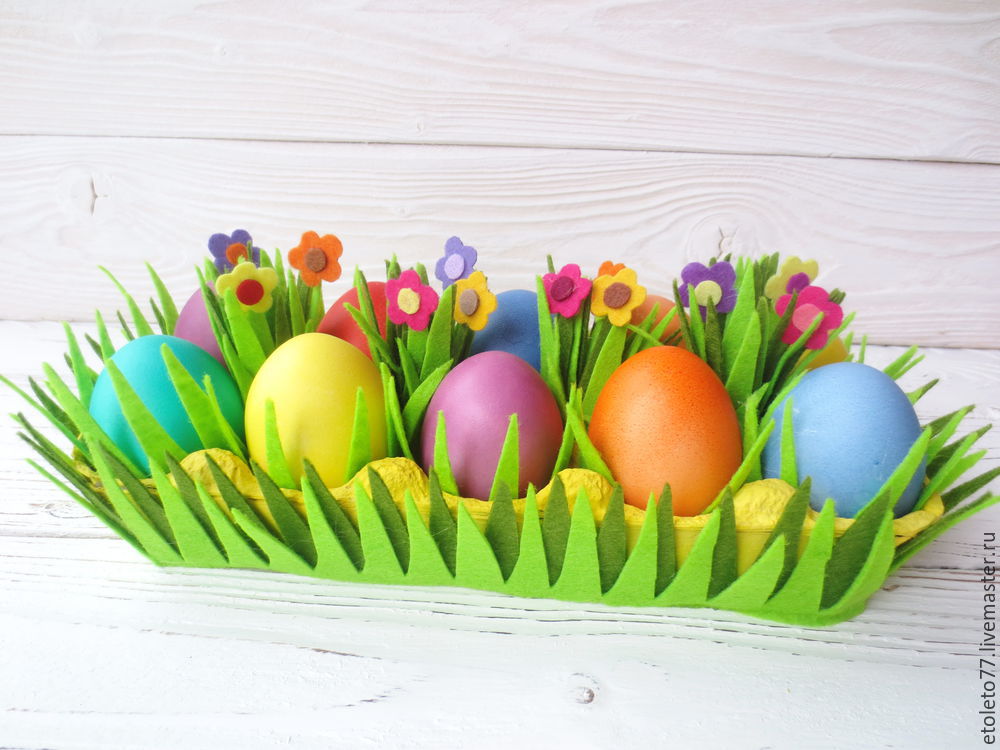